PCS 406
Professional Communication Skills
UNIT 1
RESEARCH & PREPARATION
WEEK 2, 3& 4
WEEK 2
Researching Yourself
Before you look for the perfect job, write a CV or apply for a job , you need to do research .

Researching yourself is the key to finding the job that is right for you. 

What does «researching yourself» mean ? 

How can someone research himself/herself ?
Researching Yourself
Silvia Carnali is approaching the end of her degree course
Listen to her conversation with her friend Sophie and do the exercises in Course Pack (p. 2)
Have you tried any of Sophie’s suggestions? If yes, did they work for you ? If no, which ones are useful?  at university.
Course Pack 
P. 2
Researching Yourself Your Strengths & Weaknesses
When starting the job-hunting process, the first thing to be done is self-assessment of your own strengths and weaknesses.
This process will help you identify your skills, experience knowledge and personal characteristics.
After talking to Sophie Silvia produced a mind map to highlight her strengths and weaknesses. 
Look at the mind map and do the exercises 3a, b, e & f
Job-hunting
P. 8-9
Researching Yourself Your Strengths & Weaknesses
After examining Silvia’s mind map, now it is your turn to create a mind map of your own strengths and weaknesses. 

In your Course Pack, go to page 3 and create your own mind map by filling in the chart. 

Do not forget to use the phrases on page 3.
Course Pack
P. 3
Researching Yourself Your Qualifications
In job-hunting process, you will need to be able to describe your academic qualifications clearly. 
What are your academic qualifications?
What kind of things can you say about your academic qualifications ?
There are some specific words and structures while mentioning academic qualifications.
Do the exercises 4 a&b and fill in the blanks with proper words.
Job-hunting
P. 10
Researching Yourself Your Qualifications
Useful Language for Academic Qualifications

Graduate (v)
Graduate with a degree (BA /MSc/MA etc.)
Graduate from a university/college/school etc. 
Graduate in 2008/1995 etc. 

Read (v)
Read Economics/Statistics/International Relations etc.
Researching Yourself Your Qualifications
Useful Language for Academic Qualifications

Complete (v) 
Complete Master’s in Criminology/MBA/Ph.D. etc.

Hold (v)
Hold an MBA in marketing/ a Ph.D. in literature 

Obtain (v)
Obtain a BSc in Computer science/ an MA in language teaching
WEEK 3
Highlighting your skills and experience
Employers will ask for transferable skills or competencies which they think necessary for a particular job. 
Reviewing your previous experience will help you 
to identify your transferable skills
to recognise jobs that your are qualified for
Job-hunting
P. 11
TARGET VOCABULARY
Transferable Skills (adj.phr.)

any talent developed and able to be used in different areas of life, especially in employment.
Conduct a survey (v. phr.)

	to do a study in order to get information or prove facts
Resolve (v)
to find a satisfactory way of dealing with a problem or difficulty

Resolve a dispute 
to find a solution for a disagreement
Implement (v)
to take action or make changes that you have officially decided 

Implement a plan 
To take action for a plan
Highlighting your skills and experience
Discuss the questions in exercise 5a.

After discussing the questions, do the exercises 5 b, c, f, g, h

Exercise 5j: Identify three of your transferable skills. Make notes about the things you have done in the past that demonstrate these skills. Use the phrases in Exercises 5h&i
Job-hunting
P. 11-12-13
Researching the market
Finding a job 
Once you know about yourself, it is time to start researching the market and finding out more abou the type of job you want and the companies and organisatiıns that have similar posts
Doing this will help you male a short list of the places where you would like to work

Discuss the questions in exercise 6a.
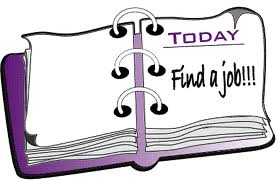 Job-hunting
P. 13
TARGET VOCABULARY
Headhunter (n)

someone who finds people with the right skills and experience to do particular jobs, and who tries to persuade them to leave their present jobs
Recruit (v)

to find new people to join a company, an organization, the armed forces, etc

Recruitment (n)
Working-knowledge (n)

the knowledge that would enable you to actually perform the job function
On-target earnings (n. phr.)

a term used for sales jobs which means you will be paid if you meet the sales target
Per annum (adv.)

for each year
Resourceful (adj.)

good at finding ways of doing things and solving problems, etc.
Numerate (adj)

able to do calculations and understand simple mathematics
Computer-literate (adj.)

a person having sufficient knowledge and skill to be able to use computers; familiar with the operation of computers
Desk-based (adj)

done at or based on a desk, as in an office or schoolroom
Researching the market
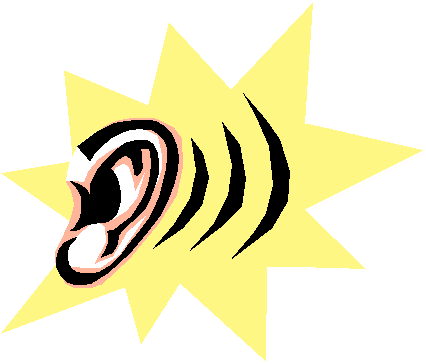 Listen to five people discussing job-hunting and do the exercises in Course Pack. (Track 1.4)
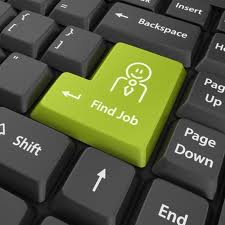 Course Pack 
P. 4
Researching the market
Job advertisements
A good job advertisement is designed to attract the most suitably qualified applicants.
It is not just applicant that are competing with each other for jobs
Employers are also competing with each other to attract the best candidates for their vacancies
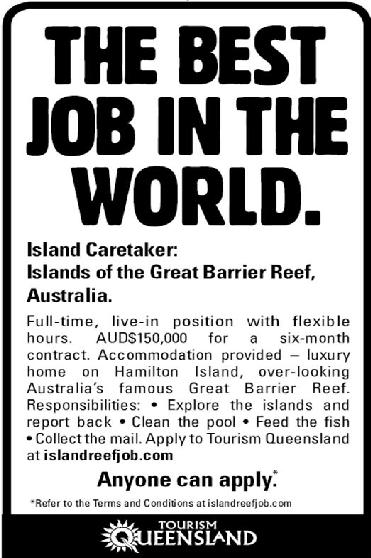 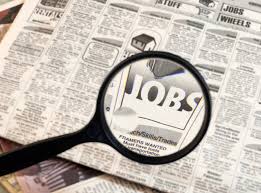 Job-hunting
P. 15
Researching the market
In pairs discuss the questions in exercise 8a.

Read the job advertisements on page 16 and do the exercises 8f, g & h.
Job-hunting
P. 15-16-17
WEEK 4
Researching the market
Many job advertisements request familiarity with certain tools, skills or langauges that are relevant to the job. In pairs, do the exercise 8i, j, k.


Read the job advertisement and do the exercises 8m, n.
Job-hunting
P. 17-18
Researching the market
Look at the advertisements in Appendix A and choose a job advertisement that matches your criteria for work. 
Analyse the advertisement and identify whether you have the transferable skills and experience required for the position. 
Do not forget you are going to use the advertisement you choose throughout the term. Therefore, be careful while choosing the job advertisement.
Course Pack
P. 4
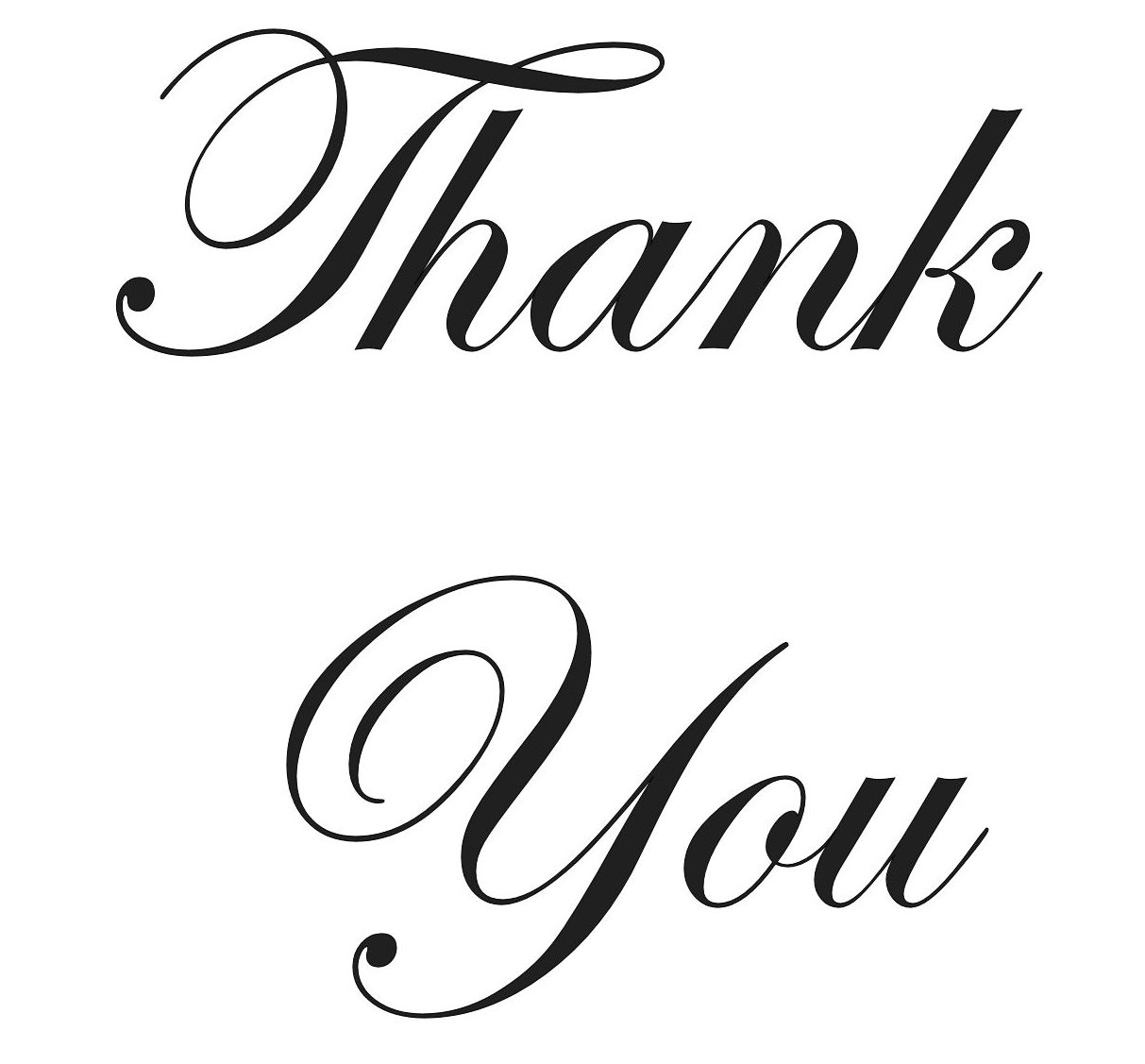